NATURAL NUMBERS 
AND 
WHOLE NUMBERS

STD-VI
Prepared by:
Mr. Harihar Satapathy
DAV INSTITUTIONS ODISHA ZONE -1
 DAV PUBLIC SCHOOL, KALINGA NAGAR, BBSR
Learning Objectives
Students will be able to:
Recall the concept of natural numbers
Know the concept of whole numbers
Find predecessor and successor of any whole number
Represent the whole numbers on the number line
Add, subtract, multiply and divide the whole numbers
Understand and verify the properties of whole numbers:
Closure property.
Commutativity of addition and multiplication.
Associativity of addition and multiplication.
Distributivity of multiplication over addition and subtraction.
Identities for addition and multiplication.
Estimate the sum, difference and product of whole numbers.
Simplify the problems using BODMAS rule.
NATURAL NUMBERS
INTRODUCTION
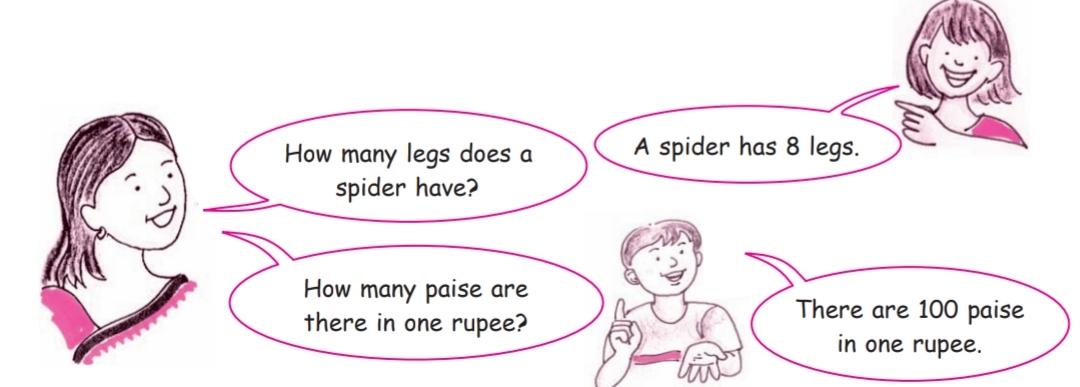 Why we start counting with 1 not 0?
What these numbers known as?
What are Natural numbers?
All counting numbers are called Natural numbers.
OR
The numbers starting from 1 are called Natural numbers.
Example- 
1, 2,3 ,4, 5  … are called Natural Numbers.

Note:-
“1” is the smallest Natural number.
There are infinite number of Natural Numbers.
There is no greatest Natural number.
WHOLE NUMBERS
Look at the following picture. 
What is the number of boys in this group?
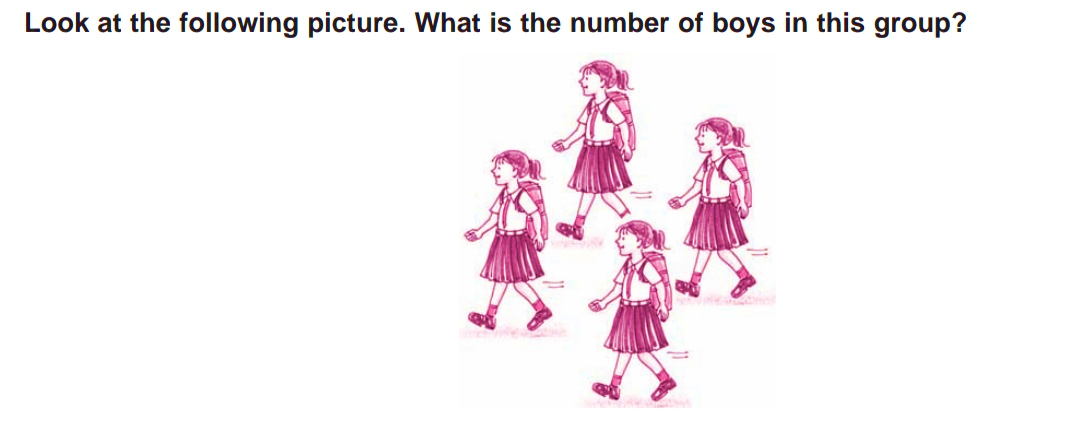 The number of boys in the above group is zero(0)
Whole Numbers

Natural numbers along with 0 form a system of whole numbers.
Example- 
0, 1, 2, 3, 4 …  are whole numbers.
Note:-
“0” is the smallest Whole number.
There are infinite number of Whole Numbers.
There is no greatest Whole number.
Let’s Think
Is every natural number a whole number?
Is there any greatest whole number?
Is there any smallest whole number?
Is there any smallest natural number?
Representation of whole numbers on number line
Represent the following on the number line
7				(ii) 9			(iii) 12
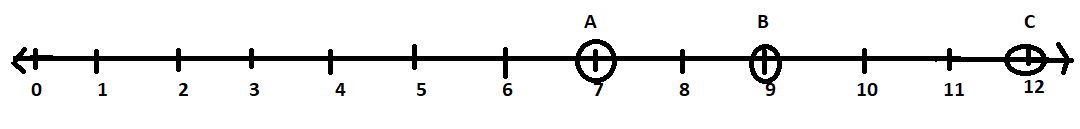 Point  “A” represents 7
Point  “B” represents 9
Point  “C” represents 12
SUCCESSOR AND PREDECESSOR

One (1) more than any whole number is called successor of the whole number
One (1) less than any whole number is called predecessor of the whole number

    9999       +      1     =   10000  (successor of 9999)


   1000         –     1      =    999    (Predecessor of 1000)
Similarly, Successor of 5689 = 5689 + 1 = 5690
Predecessor of 5689 = 5689 – 1 = 5688
OPERATION ON WHOLE NUMBERS
Addition of whole numbers (Activity)
Property 1 (closure property):
The sum of two whole number is again a whole number.
Example –
3+9=12 (Whole number)


Property 2 (Commutative Property)
The sum remains the same even after changing the order of the addends.
Example:-
7+8 = 8+7 = 15
Let’s Watch This
Property 3 (associative property)
The sum remains the same when order of the grouping three addends is changed.
Example-
15+(12 +7) =(15+ 12)+7 = 34
Example- 
Add (578+450+422+250) by suitable rearrangement
Ans-
(578+422)+(450+250)
=1000+700
=1700
Property 4 (Identity property)

When a number is added to zero then the sum is the number itself.
Example- 
17 + 0 = 0 + 17 = 17
So, Zero(0) is called the additive identity of addition.
SUBTRACTION OF WHOLE NUMBERS

Property 1 :- The difference between two whole numbers  may or may not be a whole number.
Example- 7-5 =2
But 5-7 = -2
Here closure property is not satisfying for whole numbers.
Hence, whole numbers are not closed under subtraction.
Property 2 – The difference between two same whole number is always zero.

Example 9 - 9 = 0

Property 3 – For any three numbers x, y & z then
(x-y)- z ≠ x-(y-z)
Here associative property is not satisfying.
Property-4 : When 0 is subtracted from a whole number, the difference is the number itself, i.e. q-0 = qProperty-5 : If a, b, c are three whole numbers then a-b=c=> a=b+c (verification)Example- Add by rearranging them2062+847+938+353=(2062+938)+(547+353)=3000+9003900
Multiplication of whole numbers

Property 1 : closure property- If two whole numbers are multiplied then the result is also a whole number.
Example- 3 X 5 = 15 (Whole number)
Property 2 :Commutative property – If two numbers are multiplied in either order the product remains the same.
Example-
7 x 5 =35
5 x 7 = 35
Property 3 : Associative property – If three numbers are multiplied in any grouping or order the product  remains the same. 
Example – 7 x (9x5) =(7x9) x 5
Property  4 : Identity property – The product of a whole number and 1 is the number itself.
i.e, 1 x 7 = 7 x 1 = 7

Property 5 : The product of any whole number and zero is zero.
i.e, 725 x 0 = 0 x 725 = 0
Distributive Property :

If a, b, c are three whole numbers then
(i) ax(b+c) = ax b +a x c (over addition)
(ii) ax(b-c) = ax b - a x c (over subtraction)
Is known as distributive property of multiplication over addition.
Is known as distributive property of multiplication over subtraction.
Example 1-
Multiply 279 x 99 by using distributive property.
Ans-
279 x 99
=279 x (100-1)
=279x100 – 279x1
=27900 -279
=27621
Example 2-
Multiply 1002 x 790 using distributive property.
Ans-
1002 x 790
=(1000+2) x 790
=1000x 790 + 2 x 790
=790000 + 1580
= 791580
DIVISION OF WHOLE NUMBERS
Property 1 :
If two whole numbers are divided, their quotient may or may not be a whole number.
Example: 6 ÷ 3 = 2 but 3÷6 = ½ which is not a whole number.
Property 2 :
A number divided by itself, gives the quotient as 1. 
Example: 4 ÷ 4 = 1, 8524 ÷ 8524 = 1
Property 3 : A whole number divide by  one gives the quotient as the number itself.
Example – 9 ÷ 1 = 9         
Property 4 : Zero divided by any number except zero gives the quotient as zero.
Example – 0 ÷ 7 = 9
                0 ÷ 0 = Not defined
In Division 
              Dividend =Divisor x quotient + reminder
Example -3
Find the largest number that should be added to 1000 so that 35 divides the sum equally.
Ans- Let’s divide 1000 by 35.
1000 ÷ 35 
Here Quotient = 28 and reminder = 20
Extra number required = 35 – 20 =15
So, required answer = 1000 + 15 = 1015
ESTIMATION-
Already we know 
769 round off nearest to 100 is 800
434892 round off nearest to 10000  - 430000
750739 round off nearest to 100000 – 800000
98348067 round off nearest to 10000000 – 100000000

ESTIMATION OF Sum or Difference 
Rule -  Round off to maximum place of all numbers while estimating sum or difference.
Example 4-   Estimate
7524 – 3401
93238 + 4936
Ans –
7524 round off to nearest 1000 = 8000
      3401 round off to nearest 1000 = 3000
Now 7524 – 3401
       = 8000 – 3000
       = 5000
(ii) 93238 round off to nearest 1000 = 93000
      4936 round off to nearest 1000 = 5000
Now
         93238 + 4936
       = 93000 + 5000
       = 98000
Estimation the product of numbers 
Rule – Round off the maximum place (greatest place) which can be done for all individual numbers.
Example 5-   Estimate 5437 X 736
Ans –
5437 round off greatest place nearest 1000 = 5000
736 round off greatest place nearest 100 = 700
 Now,  5437 X 736
         =5000 X 700
         =3500000
YOU MUST TRY…..
Estimate  the following.
7526 – 3429
93287 – 2560
34982 X 6538
BRACKETS AND THEIR USE
DAMS RULES
Division
Multiplication
Addition
Subtraction

Rules of brackets
1. (   )   Round bracket
2. {   }   Curly bracket
3. [   ]   Square bracket
Example 7 – Simplify

87 – [15 + {39 – (20 ÷ 4)}]
= 87 – [15 + {39 –5}]
= 87 – [15 + 34]
= 87 – 49
= 38
CONCEPT MAP
THANK YOU